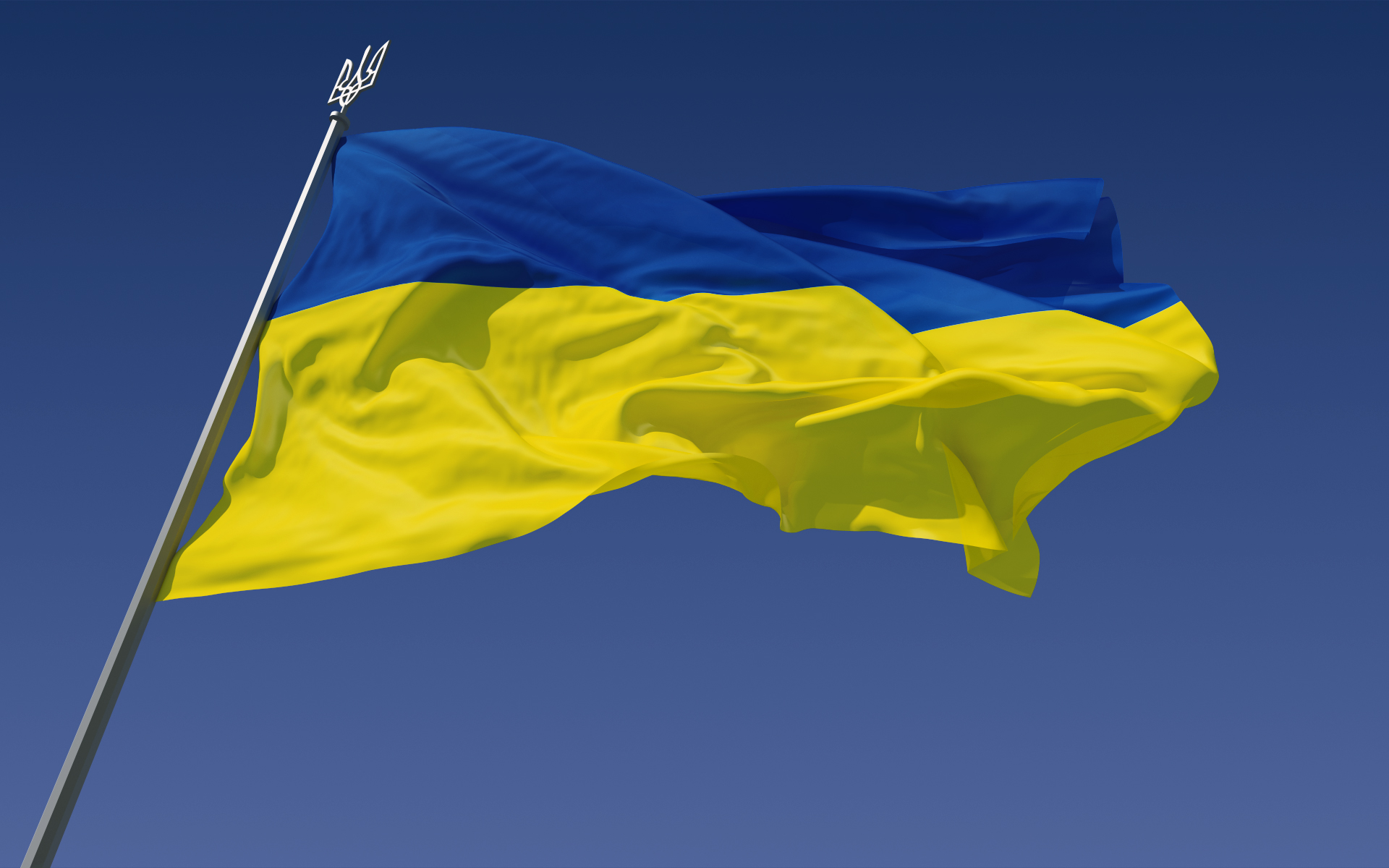 Ukrajina
Ako by sme mohli pomôcť?
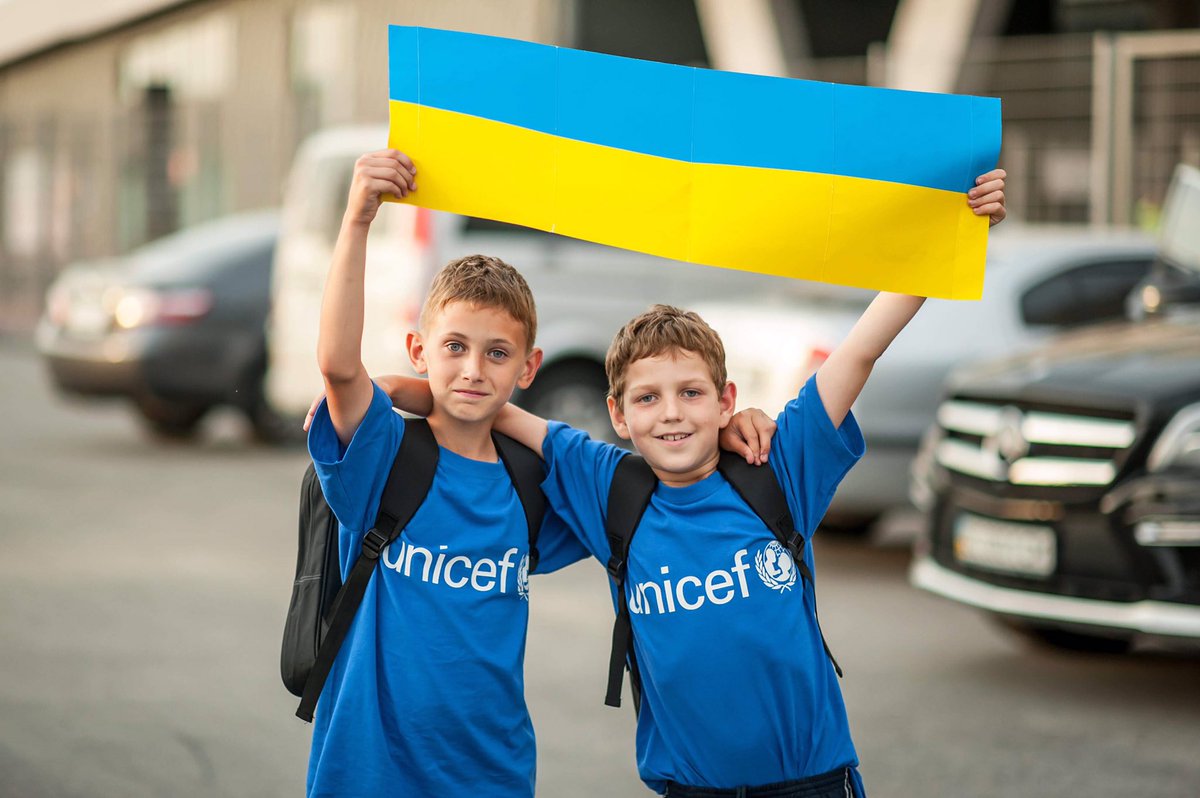 Dalo by sa zorganizovať zbierku pre rodiny ktoré to potrebujú, a to v peňaznej alebo v materiálnej forme (napr. šaty)
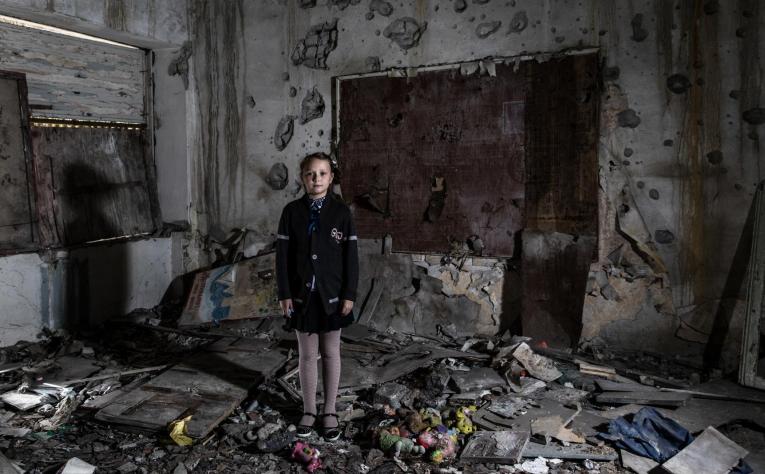 Najvážnejšie psychologické efekty na deti
Deti sú prinútené oveľa skôr sa vzdať svojho detstva
Vyrastajú v stresových podmienkách, ktoré v nich vyvolávajú úzkosť a depresiu
Deti vyrastajú v neúplných rodinách a tieto negatívne vplyvy zanechávajú nenávratné škody na ich životoch
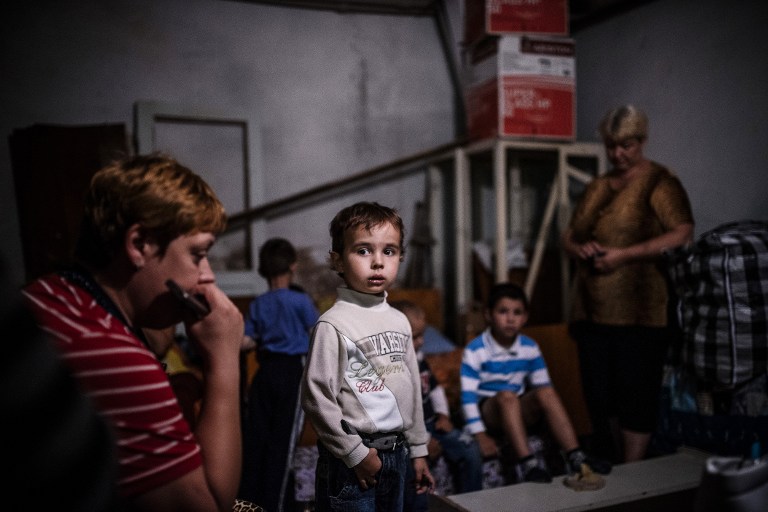 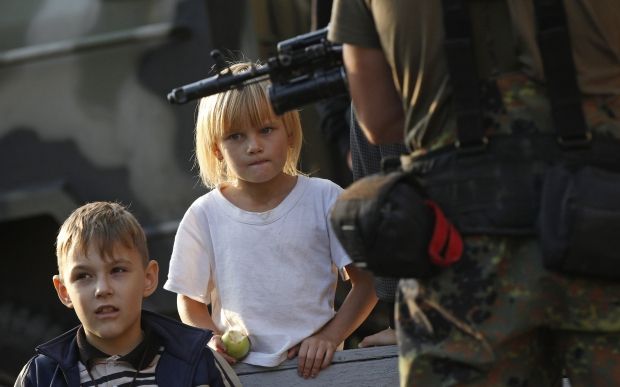 Vznik konfliktu
Konflikt vznikol v roku 2014 keď si ruská strana nárokovala územie Krymského polostrova
Konflikt vyvolaný na Kryme, si vyžiadal okolo 3000 životov v ukrajinskej armáde a 12 tisíc zranených, kde prišlo o život viac civilných obyvateľov ako vojakov
Od roku 2014 sa už 2x zmierili obe konfliktné strany ale predsa sa im nepodarilo vyriešiť tento problém humanným spôsobom
Ďakujeme za pozornosť!
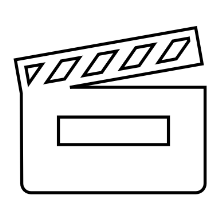 Eszter Micskiová, Laura Mezeiová, Dávid Varga